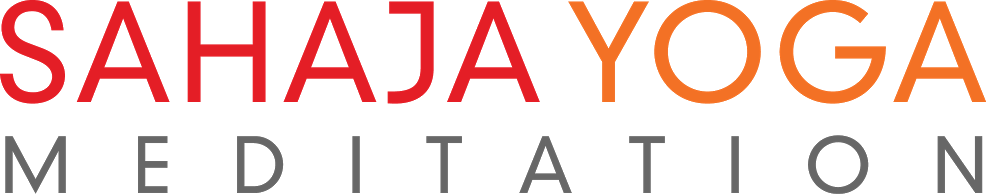 Welcome
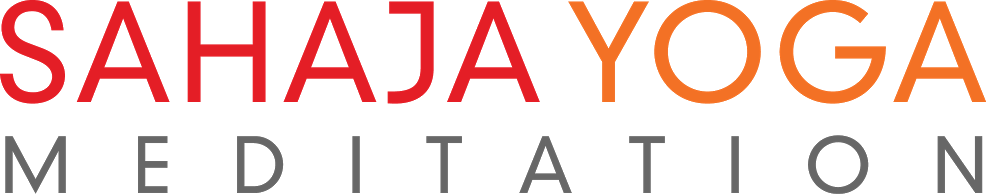 Week 1:
 Introduction
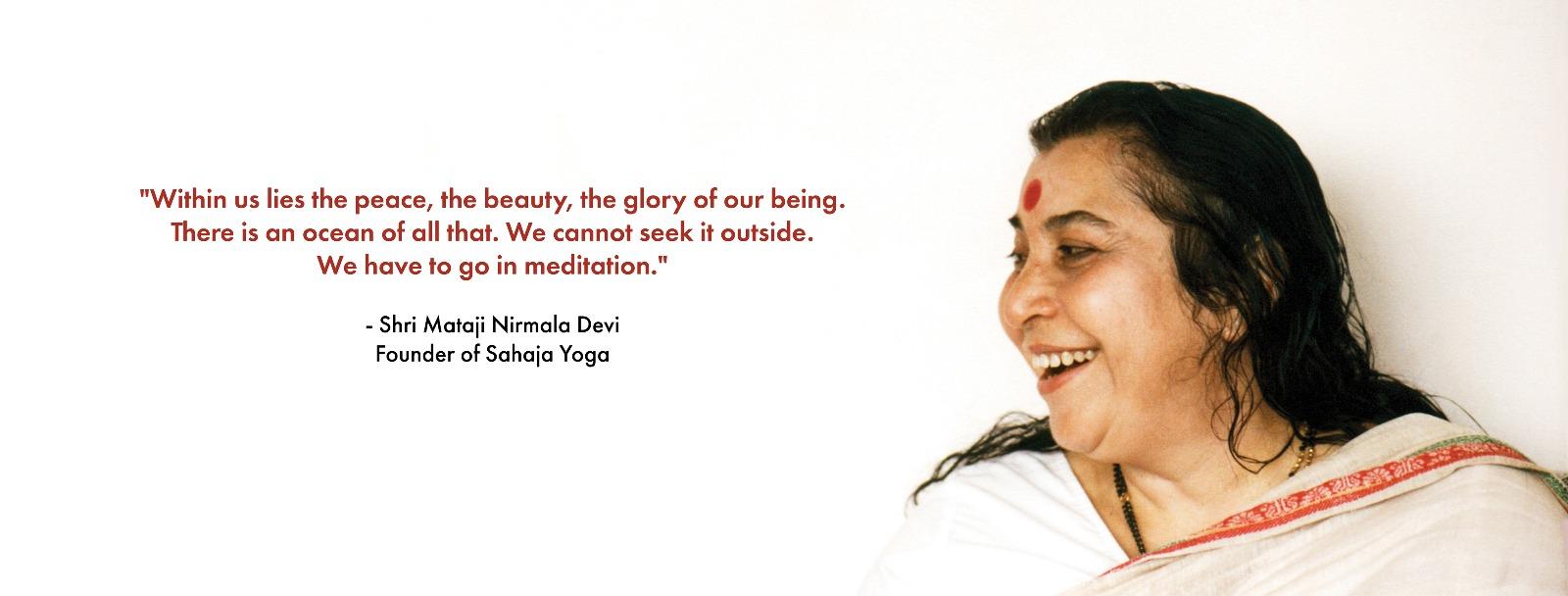 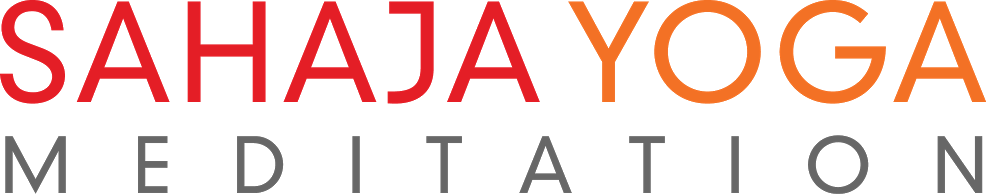 Overview of tonight:
Introduction 
What is Sahaja Yoga?
Self Realisation 
Inner Peace video 
What’s next?
What is Sahaja Yoga meditation?
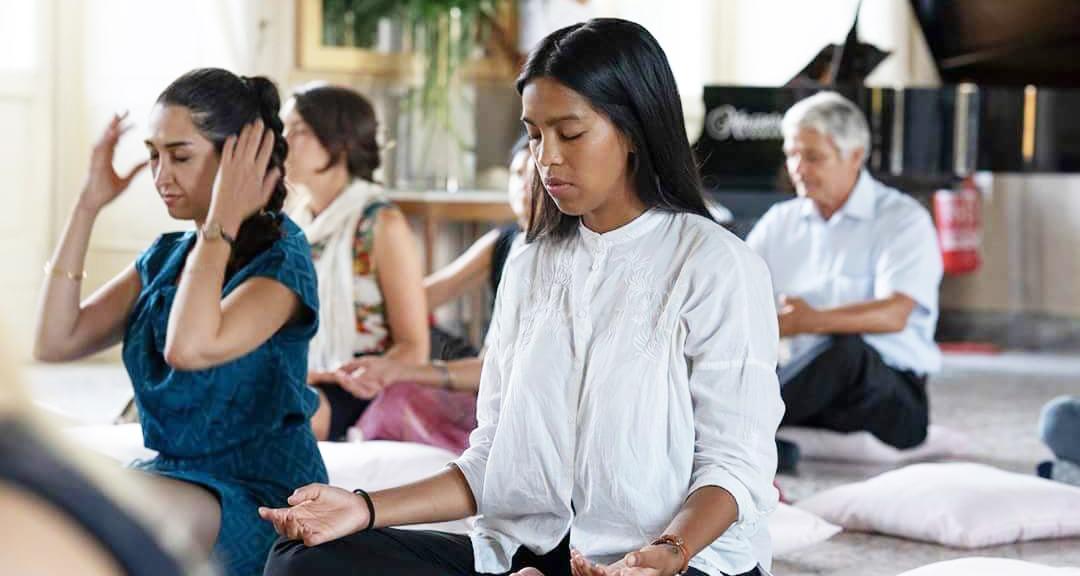 Self-realisation
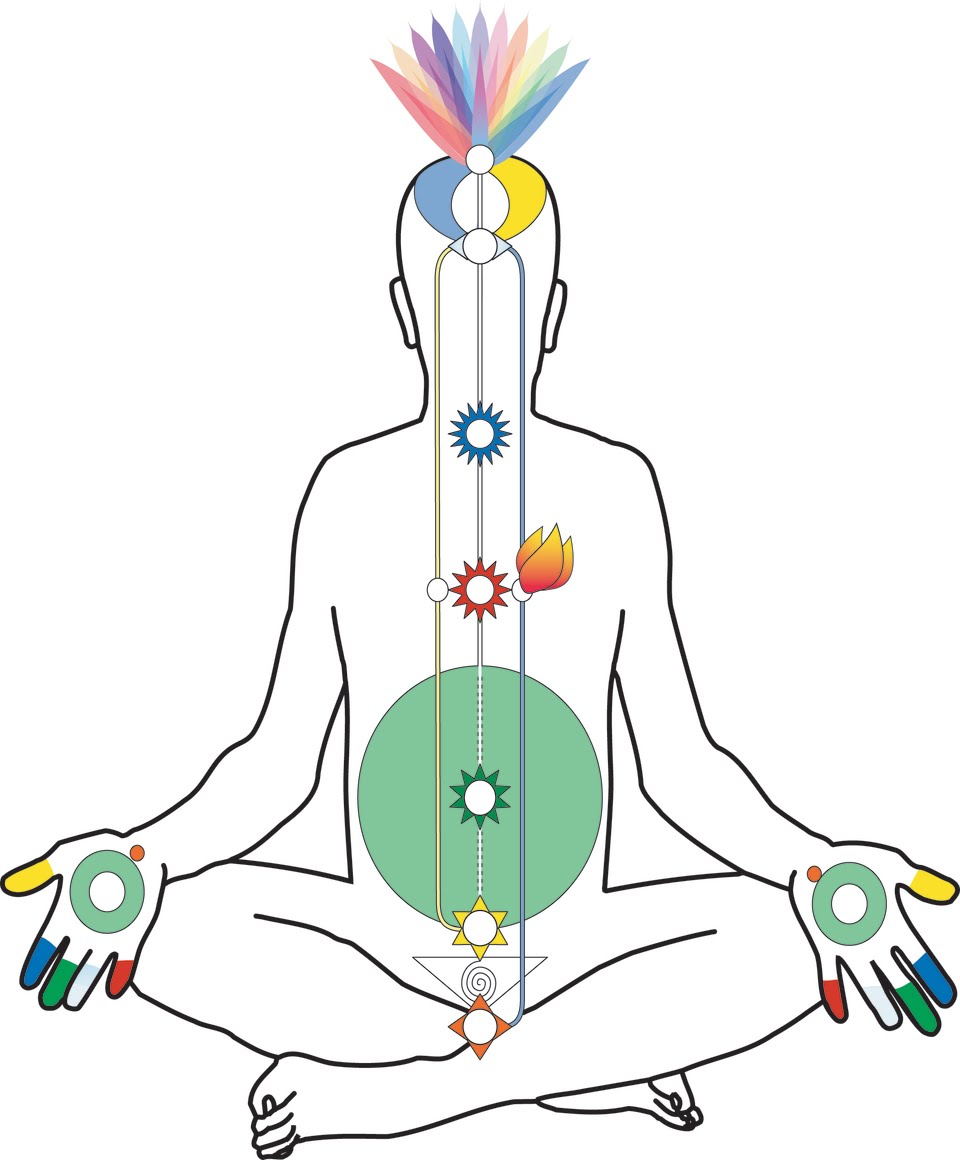 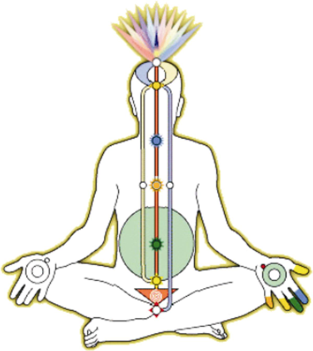 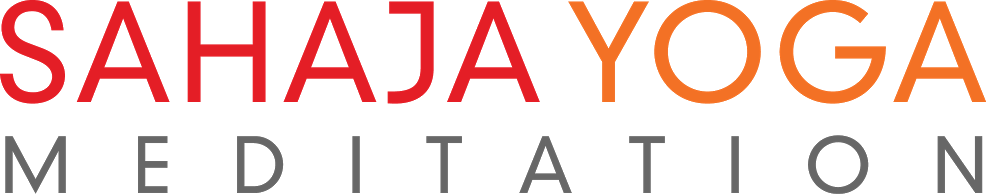 Start meditating at home on:
wemeditate.co
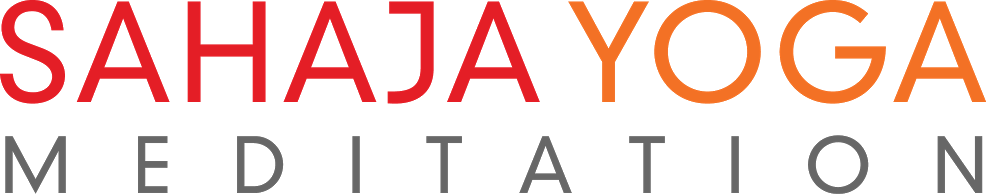 You are welcome next week
on zoom
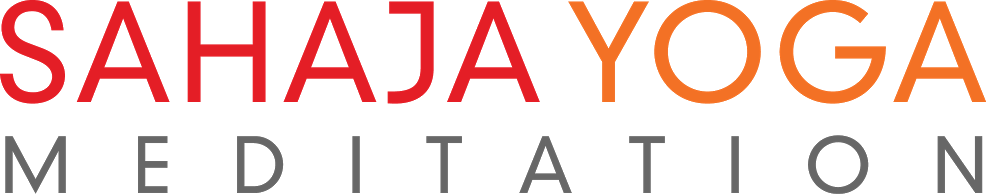 Thank you for joining!